This Week with Mr. Forest
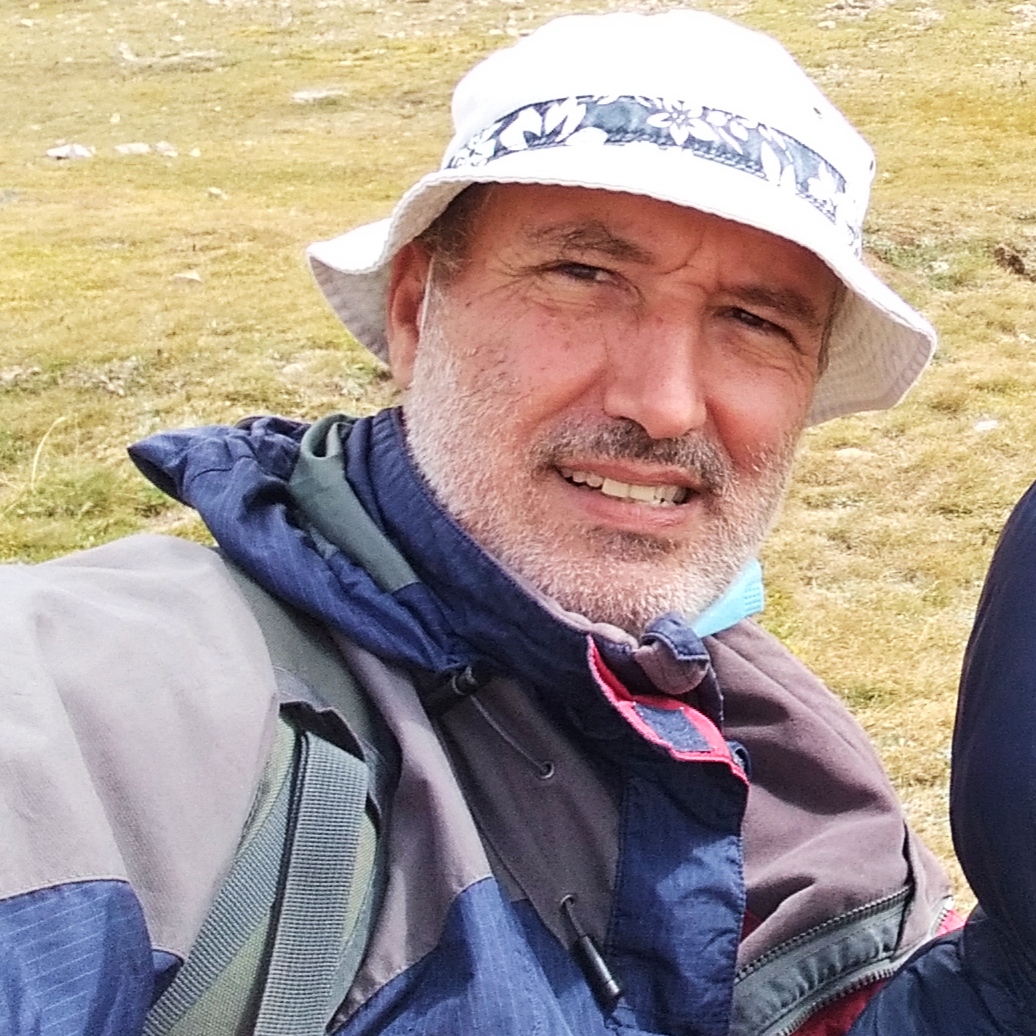 01-04/02/2021
Designing A “Botanical Trail” to learn about plants and their cultural use in Catalonia: part 2
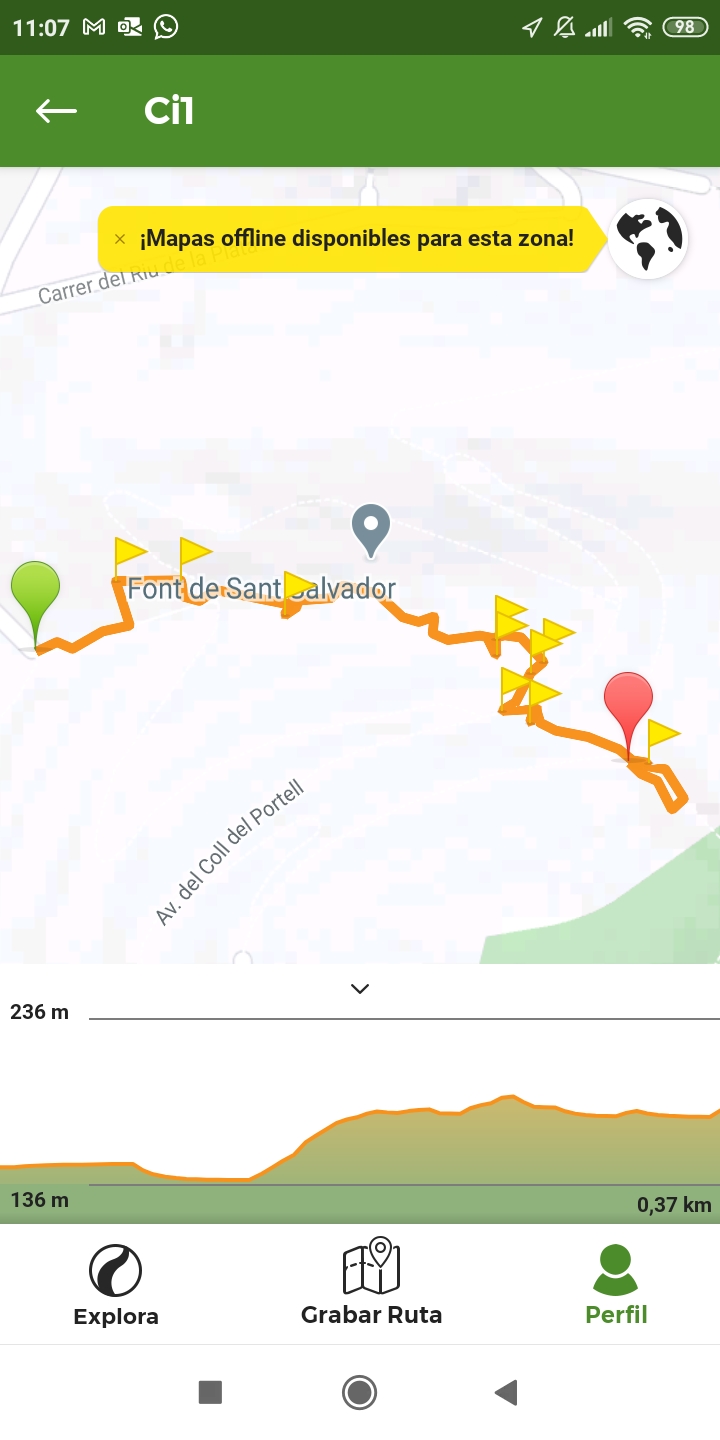 AIM:  For each students in the group to select particular plant of her/his interest and attach ti to their existing Botanical trail.
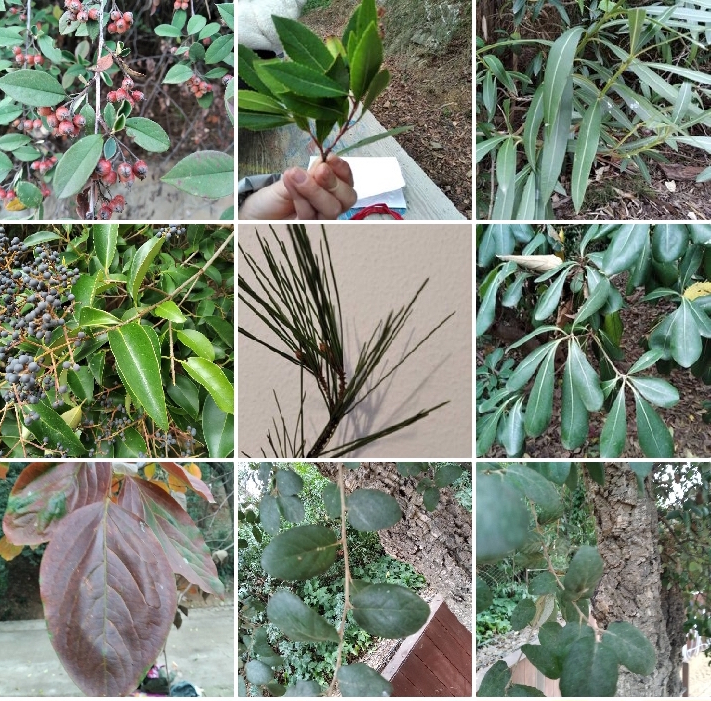 MATERIALS:  
✔️  Map of Turull Forest near school,
✔️ camera
✔️  App (Wikiloc, PlantNet, etc.)